269202 Algorithms for iSNE
Dr. Kenneth Cosh
Week 7
Review
Multiway Trees
B-Trees
B*Trees
B+Trees
Bit Trees
Tries
This Week
This week we introduce graphs;
a data structure with more flexibility than the hierarchical data structure.
a data structure with less limitations, i.e. where parent / child nodes aren’t necessary
Graphs are versatile data structures which represent a large number of situations in a large variety of domains.
Essentially graphs are a collection of vertices (or nodes), and connections between them (or edges).
Graph definitions
A Simple Graph
	G=(V,E) – a nonempty set of V vertices and a possibly empty set of E edges.
A Directed Graph (Digraph)
	The difference between a digraph and a simple graph is that for a simple graph E{vi, vj} = E{vj, vi}, but for a digraph, E{vi, vj} ≠ E{vj, vi}.
A Multigraph
	A graph where two vertices can be joined by multiple edges
A Pseudograph 
A multigraph where the condition vj ≠ vi is removed.
More Graph Definitions
A Path
A path is a route from v1 to vn, by following edges.
A circuit
A path where v1 = vn and no edge is repeated
A cycle
A circuit where all vertices are different
A weighted graph
A graph where each edge is assigned a value (which could represent distance, cost etc.)
A complete graph
A graph where every pair of vertices have a joining edge.
Graph Representation
B
E
D
G
A
I
F
C
H
While this looks pretty, it isn’t effective for storing as data.
Graph RepresentationAdjacency List
A
B
C
D
E
E
B
C
D
A
D
A
D
F
A
B
C
D
G
Graph RepresentationAdjacency Linked List
etc.
Graph RepresentationAdjacency Matrix
Graph Traversal
Similar to with Trees, graph traversal involves visiting every node once.
But traversing a graph is more complex than traversing a tree;
The graph may contain a cycle – i.e. an infinite loop.
Ergo we mark each visited node.
Graphs can have isolated vertices
Some parts might be missed.
Depth First Search Algorithm
Invented by Hopcroft and Tarjan.
Begins by setting all vertices to unvisited num(v) = 0.
Then for each unvisited vertex a second function is called;

Depthfirstsearch()
	for all vertices v
		num(v) = 0;
	edges = null;
	i = 1;
	while there is a vertex v with num(v)=0
		DFS(v);
	output edges;
DFS(v)
DFS(v)
num(v)=i++;
for all vertices u adjacent to v;
	if num(u) is 0;
		attach edge(uv) to edges;
		DFS(u);
DFS in practice
B
2
7
E
3
6
D
G
1
A
5
9
I
F
4
C
H
8
DFS on Digraph
What would happen here?
B
E
D
G
A
I
F
C
H
Breadth First Algorithms
As with Trees the Depth First algorithm used recursion (i.e. a stack) to visit each node.
DFS picks one neighbour and traverses from this neighbour until it reaches a deadend.
Breadth first algorithms are also possible, making use of a Queue.
Here every neighbour of the node is visited before moving on to their neighbours.
Breadth First
Breadthfirst()
	for all vertices u
		num(u)=0;
	edges = null;
	i=1;
	while there is a vertex v such that num(v)==0
		num(v)=i++;
		enqueue(v);
		while queue is not empty
			v = dequeue();
			for all vertices u adjacent to v
				if num(u) is 0
				num(u) = i++;
				enqueue(u);
				attach edge(vu) to edges;
	output edges;
BF in Practice
2
B
6
E
7
4
D
G
1
A
9
5
I
F
8
3
C
H
BF on Digraph
What would happen here?
B
E
D
G
A
I
F
C
H
BF vs DF efficiency
The complexity of each version depends partly on how the data about the graph is stored, whether in an adjacency list or an adjacency matrix.
It also depends on how many isolated edges there are;
This influences the number of outer loops.
Worst case when every node is isolated.
Shortest Path
Finding the shortest path between nodes is a classic Graph theory problem
One we have mentioned already.
Shortest path could be used to design delivery routes, to calculate data transmission costs etc.
Each edge is assigned a value, and the shortest path is the path with the least value.
Shortest Path
B
E
11
7
6
5
17
D
G
4
A
3
6
5
I
9
F
12
3
C
H
Dijkstra’s Algorithm
DijkstraAlgorithm(weightedsimple digraph, vertex first)
	for all vertices v;
		currDist(v) = ∞;
	currDist(first) = 0;
	toBeChecked = all vertices;
	while toBeChecked is not empty;
		v = a vertex in toBeChecked with minimal currDist(v);
	 	remove v from toBeChecked;
		for all vertices u adjacent to v and in toBeChecked
			if currDist(u) > currDist(v)+weight(edge(vu))
				currDist(u) = currDist(v) + weight(edge(vu));
				predecessor(u) = v;
Dijkstra’s Algorithm Commentry
First all nodes are added to a list of ‘toBeChecked’.
They are all assigned an infinite currDist(v), except the start node, who’s distance is 0.
Each node is tested in turn – starting with close by nodes – and for each we see if they provide a quicker route to their neighbours than has been found before.
B
I
E
11
7
4
3
6
5
17
D
G
H
3
5
F
A
12
6
9
C
Dijkstra in Practice
Dijkstra’s problem
Dijkstra does have a problem, in that it doesn’t work if there are negative valued edges.
For a graph with negative weights, the entire graph would need to be processed before distances can be confirmed.
All-to-All Shortest Paths
So far we have dealt with the situation where there is a single start point, and we calculate the distance to each other node from there.
How about if we wanted to calculate the shortest path from any node to any other node?
Surprisingly the code for this is simple, even if it is computationally complex.
All to all
WFIalgorithm(matrix weight)
	for i = 1 to |V|
		for j = 1 to |V|
			for k = 1 to |V| 
				if weight[j][k] > weight [j][i] + weight[i][k]
					weight[j][k] = weight[j][i] + weight[i][k];

The WFI algorithm was designed by Warshall, Floyd and Ingerman.
It depends on a matrix of weights where the distance between any not directly connected nodes is ∞
All to All
See if you can work out how it works.
What is Big-O for this algorithm?
Sub Problems
One possible useful side effect of the WFI algorithm is that cycles can be detected.  But the WFI algorithm isn’t efficient enough at detecting cycles for many cases.
Next we will briefly investigate two smaller problems, which commonly feature in larger graphing problems
Cycle Detection
Union Find
Cycle Detection
Cycle detection involves finding any cycles in a graph.  One simple approach is to add an if statement to the Depth First Search discussed previously (slide 12)
DFS(v)
num(v)=i++;
for all vertices u adjacent to v;
	if num(u) is 0;
		attach edge(uv) to edges;
		DFS(u);
	else if edge(vu) is not in edges
		cycle detected;
Note that digraphs are slightly more complicated
Union Find
The union-find algorithm first ‘finds’ which set an element is in, and second ‘unions’ two sets together.  It is a problem found when dealing with disjoint sets.
For our purposes it can be used to determine if two nodes are connected in a graph.
The next problem will suggest an application for Union Find.
For now the function union(x,y) where x and y are nodes, first tests if they are in the same set, and then merges them together, into a linked list.
KenAir’s Problem
Suppose I’m running an airline which flies connections between the following cities;
Bangkok, Chiang Mai, Chiang Rai, Phuket, Hua Hin, Pattaya & Had Yai.
Sadly my airline has fallen on hard times, so I have to reduce the number of routes.
My challenge is to enable people to still be able to connect to all destinations only using KenAir – even if they have to make multiple connections.
KenAir – Solution 1
Chiang Rai
Chiang Mai
Bangkok
HuaHin
Pattaya
Phuket
Had Yai
KenAir Solution 2
Chiang Rai
Chiang Mai
Bangkok
HuaHin
Pattaya
Phuket
Had Yai
KenAir
So which is better?
Clearly it will depend on the cost of flying each route – ideally we want to keep the cheapest routes open, and close the more expensive ones.
Each map is known as a ‘Spanning Tree’, in this task we want to find the minimum spanning tree
Kruskal’s Algorithm
Kruskal(weighted unconnected undirected graph)
	tree = null;
	edges = sequence of all edges of graph sorted by weight;
	for(i=1; i≤|E| && |tree| < |V|-1; i++)
		if e from edges does not form a cycle with edges in tree
			add e to tree;

This algorithm uses cycle detection to test whether to add an edge to the new tree – each time testing the smallest edge, until the spanning tree is complete.
Topological Sort
Many graphs, specifically digraphs, represent tasks to be performed in a particular order;
a process diagram
the course pre-requisites diagram
In this case a Topological Sort will order the nodes in the graph;
Locate the root node – 269101.
Locate the next node.
Topological Sort Pseudocode
toposort(digraph)
	for i = 1 to |V|
		find minimal vertex v;
		num(v) = i;
		remove v from digraph and all edges;

Try this out on the course outline.
Networks
A network is a special type of graph.
A network is a digraph.
The digraph has one source vertex with no incoming edges.
The digraph has one sink vertex with no outgoing edges.
Each edge has a capacity.
A network can be used to model many situations, such as water flowing through some pumps and pipes, or data moving through a computer network.
Eulerian Graphs
An Eulerian Trail is a route through a graph which includes every edge only once.
An Eulerian Cycle is an Eulerian Trail which is also a cycle.
An Eulerian Graph is a graph containing an Eulerian Cycle.
Eulerian Graphs
A graph is Eulerian if every vertex is incident to an even number of edges.
Prove this!
A graph contains an Eulerian Trail if it has exactly two vertices incident with an odd number of edges.
Fleury
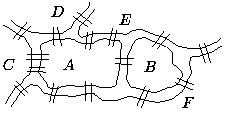 The Chinese Postman
A Chinese postman picks up his letters from the post office and then delivers them to a certain area before returning to the post office.
His walk should be a short as possible, but he needs to traverse every street at least once.
The Chinese Postman
Is the graph Eulerian?
If the graph is Eulerian, then finding any Eulerian cycle will solve the problem.
If the graph isn’t Eulerian, how can we make it Eulerian?
For any pair of nodes with an odd number of incident edges, we can repeat the edge.  Repeat edges until there are no nodes with odd numbers of incident edges to produce an Eulerian graph.
Clearly here we need to try to choose the shortest edges to repeat.
Hamiltonian Graphs
A Hamiltonian cycle in a graph is a cycle which passes through all the vertices of the graph.
A Hamilton Graph is a graph where at least one Hamiltonian cycle exists.
All complete graphs are hamiltonian.
Finding a Hamiltonian Cycle
In some problems (see TSP), it is allowed to remove some edges in order to create a Hamiltonian Graph.
i.e. we can begin with a complete graph, and then remove edges to find a Hamiltonian cycle.
Another approach is to begin from a minimum spanning tree – which is similar to a hamiltonian cycle with one edge removed.
The sum of the edges in the minimum spanning tree must be less than the minimum tour of a hamiltonian cycle.
Creating Hamiltonian Cycle
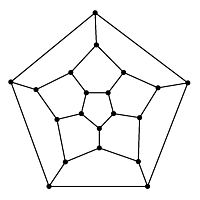 Creating Hamiltonian Cycle
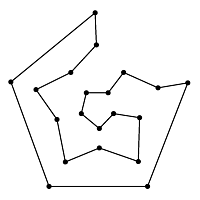 The Travelling Salesman
The travelling salesman problem is widely touted – and is a popular NP-Complete problem.
A salesman has to visit every city, and he must take the shortest route between each.
Clearly this problem is finding the shortest Hamiltonian cycle.
While the previous slide illustrated a hamiltonian cycle, it may not have been the shortest hamiltonian cycle.
TSP I
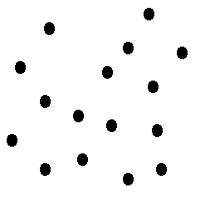 TSP II
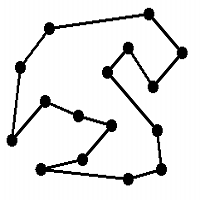 Solving TSP (approach 1)
Obviously the TSP problem is considered NP-Complete.  But there are several ‘unsatisfactory’ solutions available.
One approach is to take a minimum spanning tree and then join the two ‘end’ nodes.
Consider the minimum spanning trees we looked at before, one had 3 ends, and the other had 4 ends!
Solving TSP (approach 1)
Given the length of a minimum spanning tree (l) the TSP solution should be no more than 2*l
Afterall the TS could simply retrace his steps to the start.
In the solution we want our salesperson to visit each node only once.  So after choosing the start node, we can follow the spanning tree until we encounter a node for the second time.
TSP
Chiang Rai
Chiang Mai
start
Second visit to Bangkok, after visiting Pattaya
Bangkok
HuaHin
Pattaya
Phuket
Had Yai
Triangles
We know that the length of the longest side of a triangle is shorter than the sum of the other two sides.
Taking this we can use one of two alternative triangles to avoid the second visit.
Choosing which of course depends on their respective lengths.
TSP triangle 1
Chiang Rai
Chiang Mai
start
Bangkok
HuaHin
Pattaya
Phuket
Had Yai
TSP triangle 2
Chiang Rai
Chiang Mai
start
Bangkok
HuaHin
Pattaya
Phuket
Had Yai
TSP continues
The travelling salesman can then continue along his route, until the second time he revisits a node;
Returning to Phuket after HadYai.
What happens next?
Solving TSP (approach 2)
A second approach takes a root node, and then inserts its nearest neighbour to create a loop.
Then the next nearest neighbour is added, normally creating a triangle.
Then the next nearest neighbour is added to link to its 2 closest neighbours.
Etc. until all nodes are linked.
TSP (Approach 2)
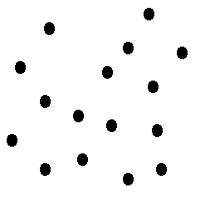 TSP (Approach 2)
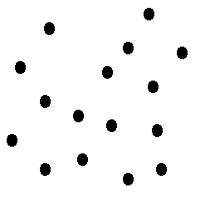 TSP (Approach 2)
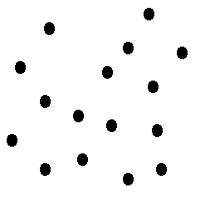 TSP (Approach 2)
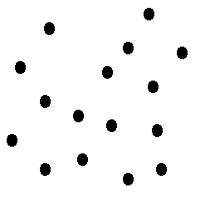